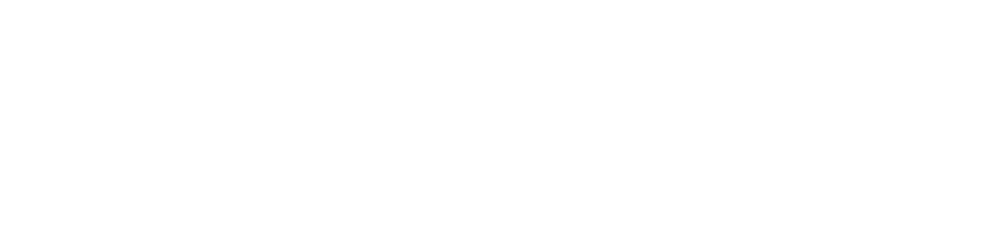 Sunday School
Matthew 4:1-4
Joshua Tapp
True Words Baptist Church – 1377 S. 20th St. Louisville, KY – TrueWordsBaptist.org
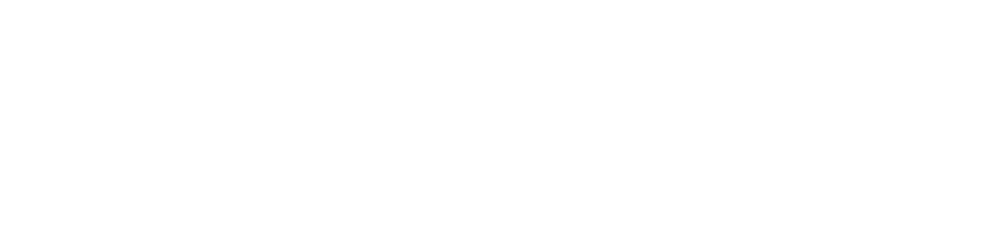 Title of the Lesson:
Tempted
With Food
True Words Baptist Church – 1377 S. 20th St. Louisville, KY – TrueWordsBaptist.org
1 John 4:3  And every spirit that confesseth not that Jesus Christ is come in the flesh is not of God: and this is that spirit of antichrist, whereof ye have heard that it should come; and even now already is it in the world.
Hebrews 2:17-18  Wherefore in all things it behoved him to be made like unto his brethren, that he might be a merciful and faithful high priest in things pertaining to God, to make reconciliation for the sins of the people.  18 For in that he himself hath suffered being tempted, he is able to succour them that are tempted.
Hebrews 4:15  For we have not an high priest which cannot be touched with the feeling of our infirmities; but was in all points tempted like as we are, yet without sin.
Matthew 3:16-17  And Jesus, when he was baptized, went up straightway out of the water: and, lo, the heavens were opened unto him, and he saw the Spirit of God descending like a dove, and lighting upon him:  17 And lo a voice from heaven, saying, This is my beloved Son, in whom I am well pleased.
Matthew 4:1  Then was Jesus led up of the Spirit into the wilderness to be tempted of the devil.
Matthew 4:2  And when he had fasted forty days and forty nights, he was afterward an hungred.
Matthew 4:3  And when the tempter came to him, he said, If thou be the Son of God, command that these stones be made bread.
Ephesians 5:17-20  Wherefore be ye not unwise, but understanding what the will of the Lord is.  18 And be not drunk with wine, wherein is excess; but be filled with the Spirit;  19 Speaking to yourselves in psalms and hymns and spiritual songs, singing and making melody in your heart to the Lord;  20 Giving thanks always for all things unto God and the Father in the name of our Lord Jesus Christ;
Matthew 4:4  But he answered and said, It is written, Man shall not live by bread alone, but by every word that proceedeth out of the mouth of God.
Deuteronomy 8:1-2  All the commandments which I command thee this day shall ye observe to do, that ye may live, and multiply, and go in and possess the land which the LORD sware unto your fathers.  2 And thou shalt remember all the way which the LORD thy God led thee these forty years in the wilderness, to humble thee, and to prove thee, to know what was in thine heart, whether thou wouldest keep his commandments, or no.
Psalm 37:3  Trust in the LORD, and do good; so shalt thou dwell in the land, and verily thou shalt be fed.
Matthew 4:4  But he answered and said, It is written, Man shall not live by bread alone, but by every word that proceedeth out of the mouth of God.
John 6:30-32  They said therefore unto him, What sign shewest thou then, that we may see, and believe thee? what dost thou work?  31 Our fathers did eat manna in the desert; as it is written, He gave them bread from heaven to eat.  32 Then Jesus said unto them, Verily, verily, I say unto you, Moses gave you not that bread from heaven; but my Father giveth you the true bread from heaven.
John 6:33-35  For the bread of God is he which cometh down from heaven, and giveth life unto the world.  34 Then said they unto him, Lord, evermore give us this bread.  35 And Jesus said unto them, I am the bread of life: he that cometh to me shall never hunger; and he that believeth on me shall never thirst.
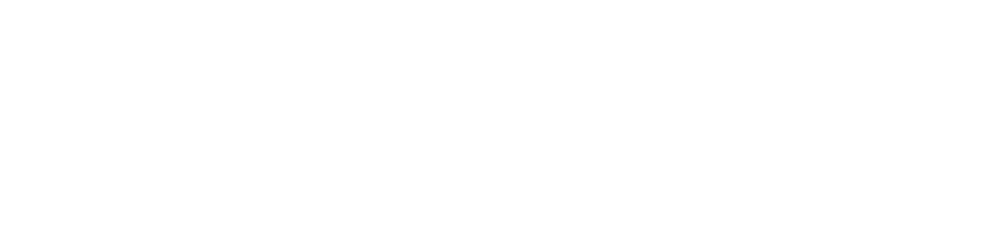 Visit Us:

TrueWordsBaptist.org
True Words Baptist Church – 1377 S. 20th St. Louisville, KY – TrueWordsBaptist.org